كلية المستقبل الجامعة
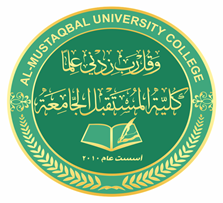 AL-Mustaqbal University College
Department of Medical Physics
The fourth Stage
قسم الفيزياء الطبية
المرحلة الرابعة
الوقاية من الاشعاع
Radiation Protection
Units of Radiation Protection
LECTURE  FOUR  :
4
Aaat. prof . Dr  Forat Hamzah                     Dr. Ameen Alwan
1
1
Units of Radiation Protection
Radiation Units
One     -       Rad (radiation absorbed dose)
راد
ريم
Two     -       Rem (Roentgen equivalent man)
Three   -       Gray (Gy)
جراي
Four     -       Sievert (Sv)
سفرت
Five      -       Curie (Ci)
كوري
Six       -       Becquerel (Bq)
بيكريل
Seven   -       Disintegrations per second (dps)
التفكك في الثانية
One    -        Rad (radiation absorbed dose)
راد (الجرعة الممتصة من الإشعاع)
Rad Unit
1 -   Rad is a unit of absorbed dose of radiation.
2 -   Rad unit is a measure of the amount of energy deposited in tissue

                                                                                                                                                      

4 -     Rad unit can be used for any type of radiation
5-   Rad unit dose not describe the biological effects on the human body of the  different radiations due
الراد هو وحدة الجرعة الممتصة من الإشعاع.
هي مقياس لكمية الطاقة المترسبة في الأنسجة
إرج
3-     Rad unit represents  the absorption of 100 ergs for each gram.
Rad = 100 ergs  / g
(   The erg is a unit of energy equal to 10−7 joule  )
erg =  10−7 joule / g
يمكن استخدام وحدة الراد لأي نوع من الإشعاع
to the weighting  factor of radiation type Q.
وحدة الراد لا تصف الآثار البيولوجية
الجرعة
Dose : it is a quantity of a radiation or drug taken or recommended to be taken at one time
عامل ترجيح الإشعاع
الجرعة الممتصة المكافئة
Radiation weighting factor  (Q) : is a factor used to determine the equivalent absorbed dose from the absorbed  dose  averaged  over a  tissue  or  organ  based on  the type of  radiation absorbed
Two    -        Rem (Roentgen equivalent man)
وحدة الريم
Unit Rem
1-  Rem unit is used to measure biological effects on the human body.

2-  Rem is a unit that measures  the  low levels of different types of  ionizing radiation.

3- .Rem is a unit of equivalent absorbed dose of radiation which takes into account the biological effects.

4-  The dose in rem equals the dose in rad multiplied by the quality factor (Q).


Quality Factor (Q): It is a factor used in radiation protection to weight the absorbed dose.
تستخدم لقياس الآثار البيولوجية على جسم الإنسان
تستخدم لقياس الستويات المنخفضة من الطاقة
الجرعة الممتصة المكافئة
عامل الجودة
rem = rad      Q
For Beta and Gamma radiation , the Q = 1                     So, the  rem = rad
For Alpha radiation , the Q =  20                                    So, the  rem = 20 rad
Examples
Three  -       Gray (Gy)
Gray (Gy)
جراي
1-   Gray unit  represents the measured absorbed dose from exposure to radiation.
2-    Gray is a measure of energy deposition in tissue.
3-    A dose of one Gy is equivalent to a unit of energy (joule) deposited in a  kilogram of material.
4-    A Gray unit of absorbed radiation dose equal to 100 rad.
Rad Unit
1 Gy   =   100 rad   =  1 joule/kg
erg =  10−7 joule / g
Rad = 100 ergs  / g
rem = rad      Q
1 Gy   =   100 rad   =  1 joule/kg
6
Four    -       Sievert (Sv)
كميات الجرعة من الإشعاع
سفرت
Sievert (Sv):   It is unit used to measure dose quantities of radiation such as ;
                        (i)   Equivalent dose
                        (ii)  Effective dose.
الجرعة المكافئة
الجرعة الفعالة
Equivalent dose
يمثل المستويات المنخفضة للتاثيرات البايولوجية
It represents the biological effects of low levels of ionizing radiation on the human body.

It represents the probability of radiation-induced cancer and genetic damage.
احتمالية الاصابة بالامراض منها السرطان والاضرار الجينية
Effective dose
هو كمية الجرعة حسب مقياس الوقاية الاشعاعية الدولية
It is a dose quantity in the International Commission on Radiological Protection (ICRP) system of radiological protection
كوري
Five     -       Curie (Ci)
هو الوحدة التقليدية لقياس النشاط الاشعاعي
1-     Curie (Ci) is traditional unit of radioactivity. 
2-     Curie is unit used to measure the number of decays per second.
3-     Curie is equal to the radioactivity of one gram (1g) of pure radium-226.
هو وحد قياس عدد الامضحلال او التحلل لكل ثانية
يمثل النشاط الاشعاعي لغرام واحد للرادوم النقي 226
بيكريل
Six       -       Becquerel (Bq)
هو وحدة قياس النشاط الاشعاعي التي تعادل تحلل واحد لكل ثانية
The standard international unit of radioactivity equal to one decay per second.
1 Becquerel (Bq) = 27 Picocurie (pCi)
التفكك في الثانية
Seven       -       Disintegrations per second (dps)
تمثل هذه الوحدة عدد الجسيمات أو الفوتونات التي تنطلق من ذرة معينة خلال ثانية واحدة
Disintegrations per second   (dps) :   The unit represents the number of subatomic particles ( alpha particles & alfa partical) or photons (gamma rays) which released from the nucleus of a given atom over one second. 

One dps = 60 dpm(disintegrations per minute)
1 dps = 1 Bq
Questions
1 - Choose the wrong sentence related to the Rad unit
A-    It is a unit of absorbed dose of radiation
B-    It is a measure of the amount of energy deposited in tissue
C-    It is a unit used to describe the biological effects 
D-    It is  unit can be used for any type of radiation
A
D
B
C
2 - Choose the correct sentences related to the Rem unit 

A-    It is a unit that measures the  low levels of different types of  ionizing radiation
B-    It is used to measure biological effects 
C-    It is unit  represents the measured absorbed dose 
D-    The dose in rem equals the dose in rad multiplied by the quality factor
A
D
B
C
9
Questions
3 - Choose the wrong sentence related to the Equivalent dose
A-    It represents the biological effects of low levels of ionizing radiation on the human body
B-    It represents the probability of radiation-induced cancer and genetic damage
C-    It is a dose quantity in the International Commission on Radiological Protection
A
B
C
4 - Answer with True (T)   or    False (F)    of the following: 
     ( If False (F), give the correct answer )
A-    Curie (Ci) is traditional unit of radioactivity
B-    Becquerel (Bq) is standard international unit of radioactivity equal to one decay per second
10